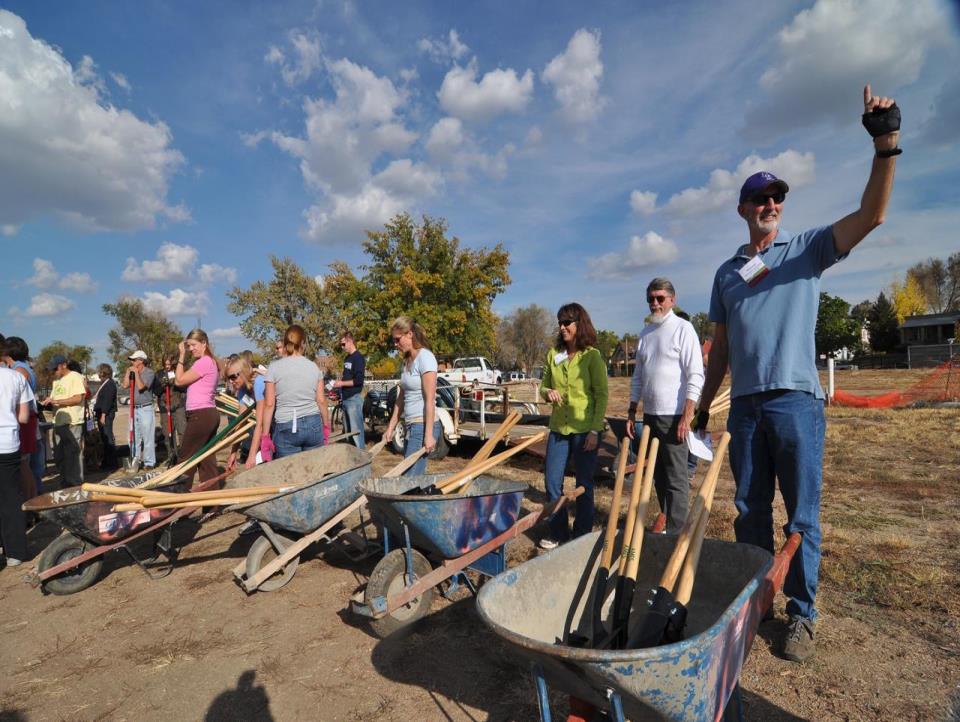 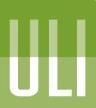 Urban Land
Institute
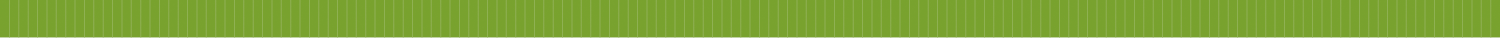 ULI:  Who We Are and How We Work
Mission: To provide leadership in the responsible use of land and in creating and sustaining thriving communities worldwide.

ULI is comprised of over 30,000 members and a network of 71 District and National Councils.



ULI Priorities:

Advising communities in need
Shaping cities and regions
Developing excellence through education
Driving innovation in real estate and urban development
Building sustainably
Connecting capital and the built environment
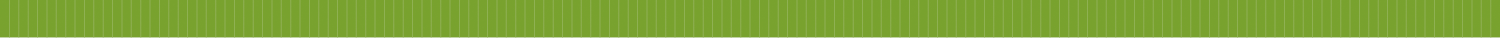 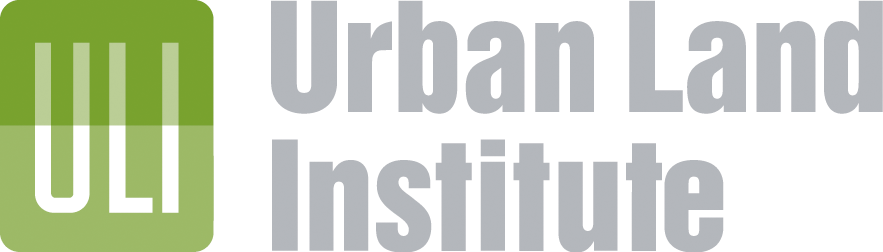 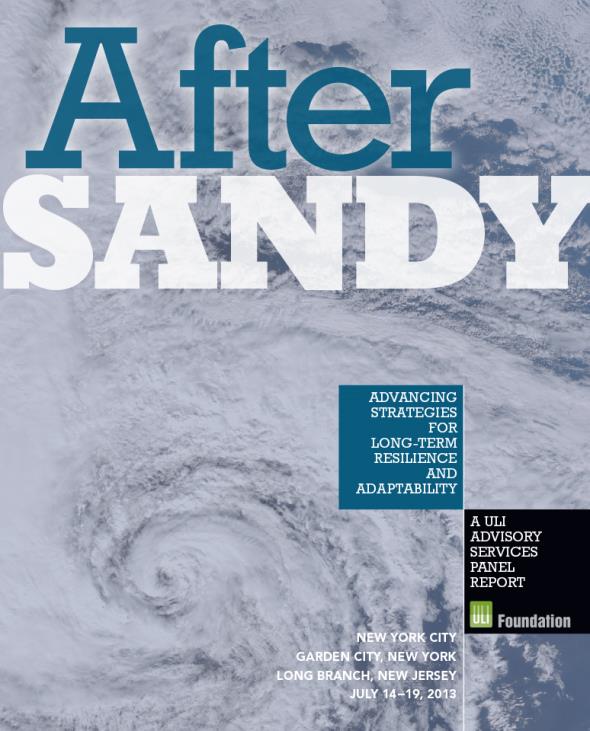 Help Communities in Resiliency Planning
25 member ULI panel


“Future Responders”


Focused on long-term strategic resilience
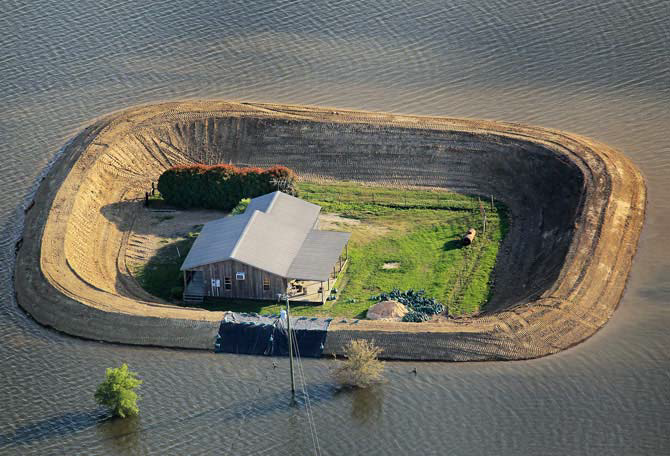 Keys to Good Governance
Regional coordination


Local decision making 


Knowledge sharing